Avian Protection Plan What Your Coop Needs to KnowFLORIDA ELECTRIC COOPERATIVES ASSOCIATION2016 OPERATIONS & SAFETY CONFERENCEPatti MetroMay 12, 2016
Introduction
Review of NRECA 2016 Resolutions 
Sharing of Laws Protecting Birds
Review of Available Resources 
Discussion of Avian Power Line Interaction Committee (APLIC) APP Guidelines
Resolutions
Endangered Species
Achieve federal cost sharing provisions
Educating the membership 
Support legislative solutions that would balance rural electric cooperative interests with species protection
Seek legislation to clarify that electrocution, contacts, or collisions by avian species do not qualify as an intentional “taking” of protected avian species
Fish, Wildlife, and Avian Mitigation 
Work to ensure that rules and requirements respecting fish, wildlife, and avian mitigation are clear, reasonable, consistent, and cost-effective
Why are We Talking About Birds?
Birds are in decline nationwide
Laws that Protect Birds
Migratory Bird Treaty Act –Protects 1,026 avian species 
Bald and Golden Eagle Protection Act – Provides protection for Bald and Golden Eagles
Endangered Species Act – Protects bird species listed under the act as threatened or endangered
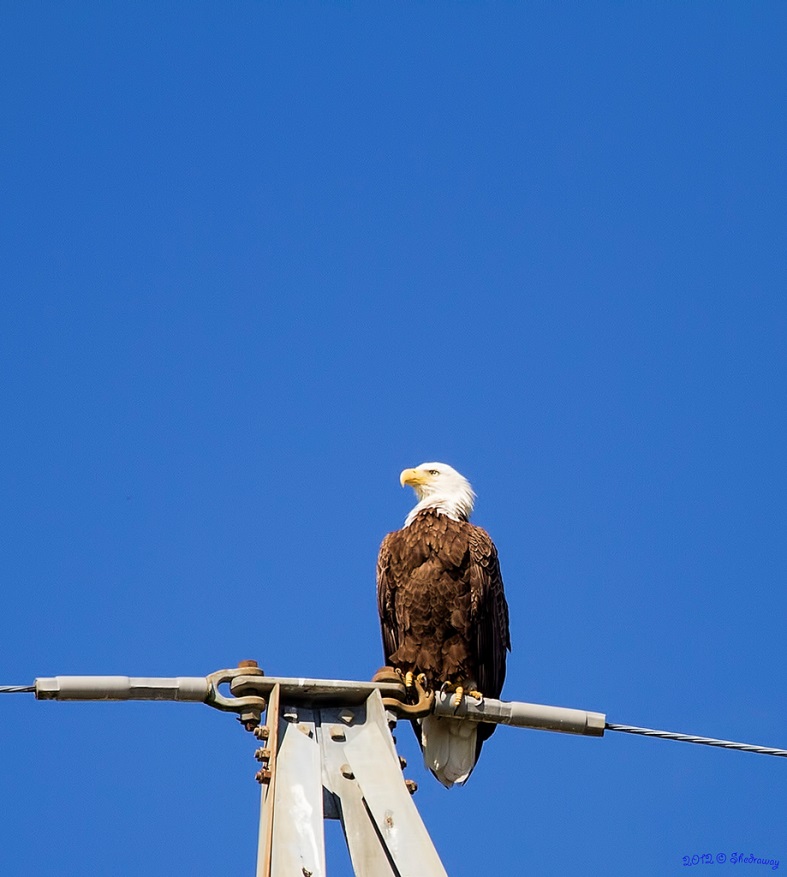 [Speaker Notes: Our focus will be the Migratory Bird Treaty Act]
Migratory Bird Treaty Act
Enacted in 1918
Implements four international treaties
Cornerstone for protection of migratory birds
Prohibits the taking or killing of native species
[Speaker Notes: Four International Treaties:
Canadian Convention of 1916, as amended in 1996
Mexican Convention of 1936, as amended in 1972
Japanese Convention of 1972, as amended
Russian Convention of 1976]
Responsibilities Under MBTA
Prohibits Take of Migratory Birds

“…at any time, by any means, or in 
any manner…any migratory bird, [or] 
any part, active nest or egg of any 
such bird…”
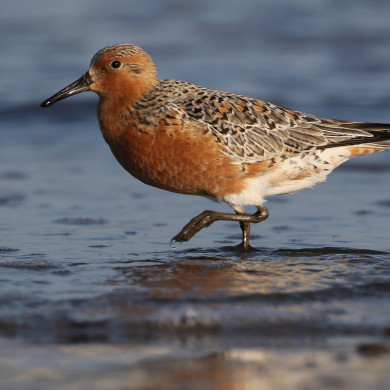 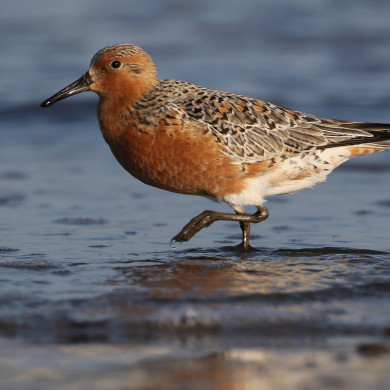 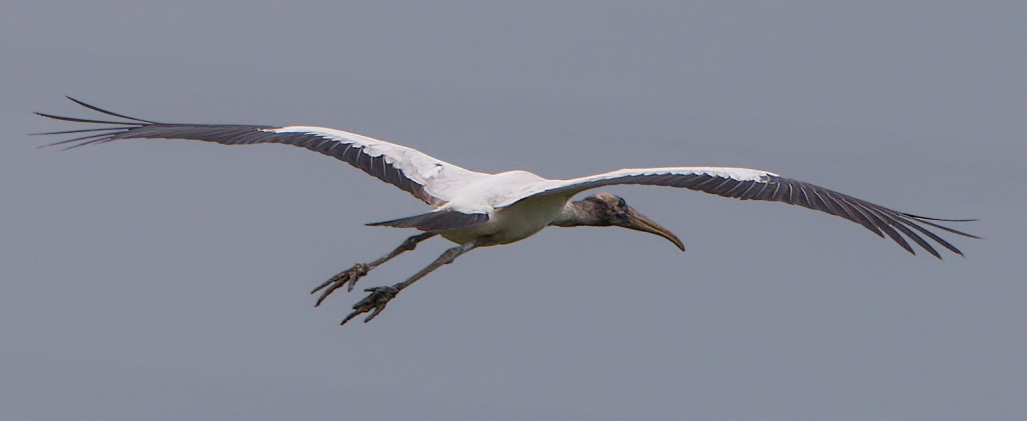 [Speaker Notes: MBTA makes it illegal for anyone to take, possess, import, export, transport, sell, purchase, barter, or offer for sale, purchase, or barter, any migratory bird, or the parts, nests, or eggs of such a bird except under the terms of a permit issued by FWS.]
Responsibilities Under MBTA
What is “take”?
Take is defined in regulations:
“…pursue, hunt, shoot, wound, 
kill, trap, capture or collect…”
Permits that are compatible with 
	the treaties are available for 
	“intentional” take.
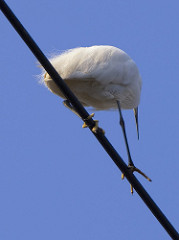 What Is Covered by MBTA?
50 CFR 10.13
What is protected?
Native species covered by one of the four treaties
Regardless of whether they are migratory or resident
What is not protected?
Any species NOT native to the US
Also, native…
Upland game birds: Grouse, quail, turkey…
Some Hawaiian forest birds
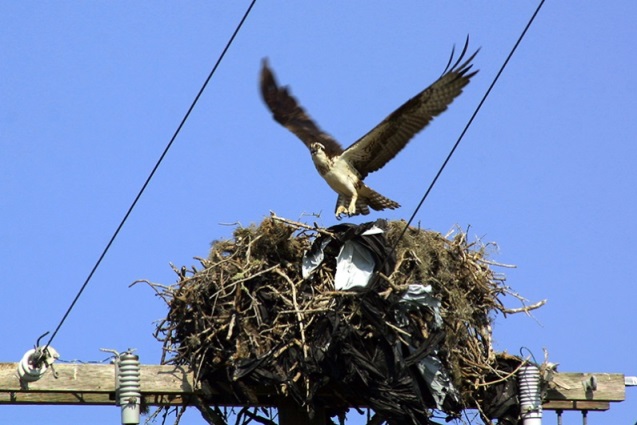 [Speaker Notes: MBTA currently covers 1,026 species.

Generally speaking, the MBTA protects all birds occurring in the U.S. in the wild except for house (English) sparrows, European starlings, rock doves (pigeons), any recently listed unprotected species in the Federal Register and non-migratory upland game birds.]
What Is the Risk for Co-ops?
MBTA is a strict liability statute, meaning that
	proof of intent, knowledge, or negligence is
	not an element of an MBTA violation. 
Co-ops are at risk for 
	prosecution under MBTA
	for migratory bird takes.
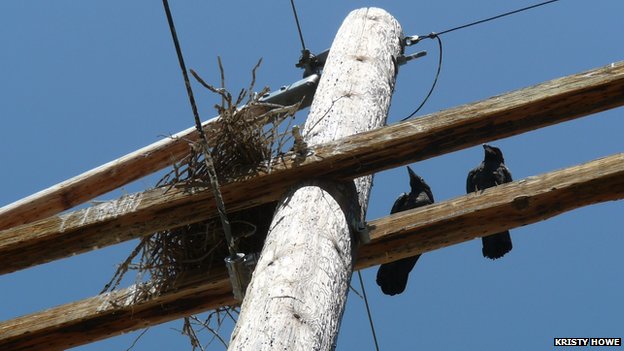 Violation Implications - MBTA
Individual: Fines up to $15,000 and/or imprisonment for up to six months for a misdemeanor, and up to $250,000 and/or imprisonment for up to two years for a felony. 
Organization: Fines may be doubled 
Penalties increase greatly for offenses involving commercialization and/or the sale of migratory birds and/or their parts
[Speaker Notes: A violation of the MBTA by an individual can result in a fine of up to $15,000
and/or imprisonment for up to six months for a misdemeanor, and up to $250,000 and/or imprisonment for up to two years for a felony. Fines may be doubled for organizations.  Penalties increase greatly for offenses involving commercialization and/or the sale of migratory birds and/or their parts.]
Violation Implications - BGEPA
Bald and Golden Eagles are afforded additional legal protection
Fines of up to $100,000 and/or imprisonment for up to one year 
Additional provisions 
Second or subsequent conviction: penalties may be imposed of up to $250,000 fine and/or two years imprisonment
[Speaker Notes: Under authority of the Bald and Golden Eagle Protection Act (16 U.S.C. 668-
668d; BGEPA), bald and golden eagles are afforded additional legal protection. Penalties for the “take” of an eagle may result in a fine of up to $100,000 and/or imprisonment for up to one year. The BGEPA has additional provisions wherein the case of a second or subsequent conviction of the BGEPA, penalties may be imposed of up to $250,000 fine and/or two years imprisonment.]
What Can You Do?
Consider developing an Avian Protection Plan (APP)
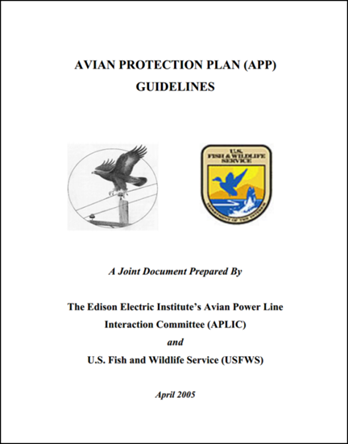 “Toolbox” utilities can use to create its specific program @ www.aplic.org & www.fws.gov
Resources
NRECA – cooperative.com
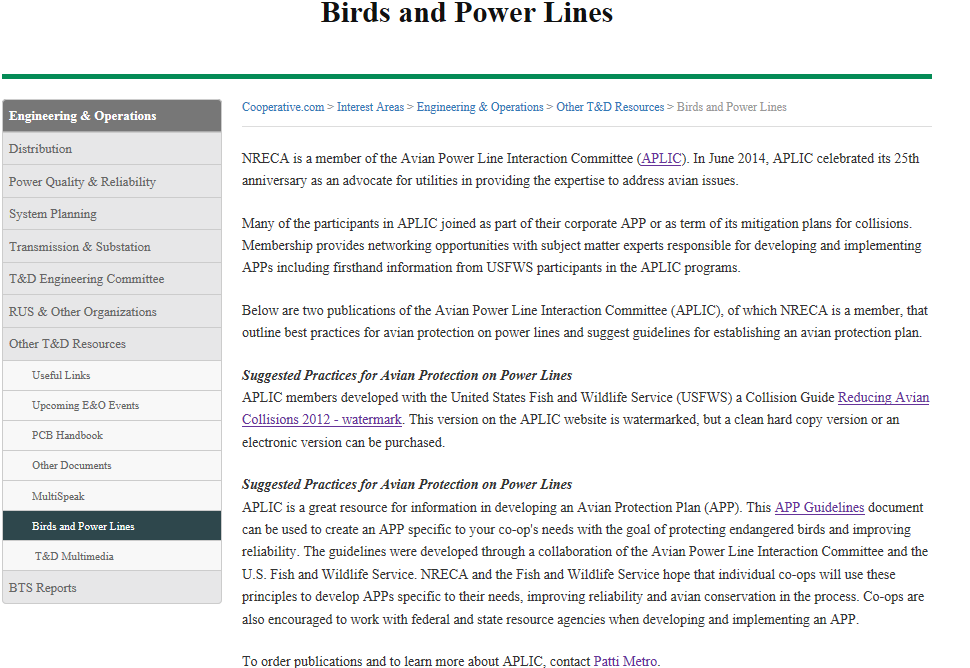 https://www.cooperative.com/interest-areas/engineering/resources/pages/birds-and-power-lines.aspx
15
Avian Power Line Interaction Committee
Develops and provides educational resources
Identifies and funds research
Develops and provides cost-effective management options
Serves as the focal point for avian interaction utility issues
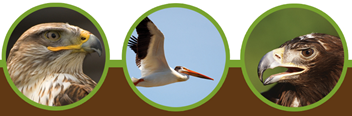 APLIC APP Guidelines
(Slide content revised version of November 2015 APLIC Workshop)
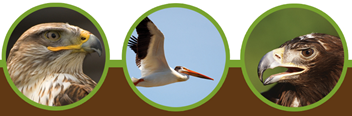 Background
Developed through cooperative efforts between agencies and utilities 
Stemmed from a previous Memorandum of Understanding (MOU) between agencies and utilities 
2005 - released jointly-developed (USFWS and APLIC) national APP Guidelines
APP - General Concepts
Voluntary 
Different based on risk, needs, scale, etc.
Intended to guide avian program
Common themes to all APPs reduce bird mortality and improve service reliability
Not intended to be project-specific (e.g., each new line does not require an APP)
“Living documents” – modified and refined over time to improve effectiveness
Principles
Corporate Policy
Training
Permit Compliance
Construction Design Standards
Nest Management
Avian Reporting System
Risk Assessment Methodology
Mortality Reduction Measures
Avian Enhancement Options
Quality Control
Public Awareness
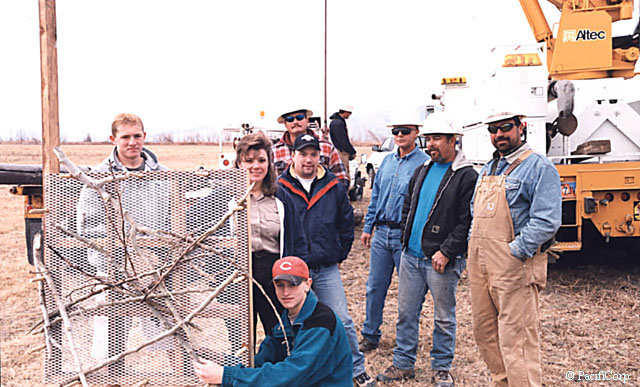 Implementation – Components of Success
Management support
Agency involvement
Engineering and biological expertise
Funding
Documentation
Accountability and employee awareness
Involvement and endorsement of employees
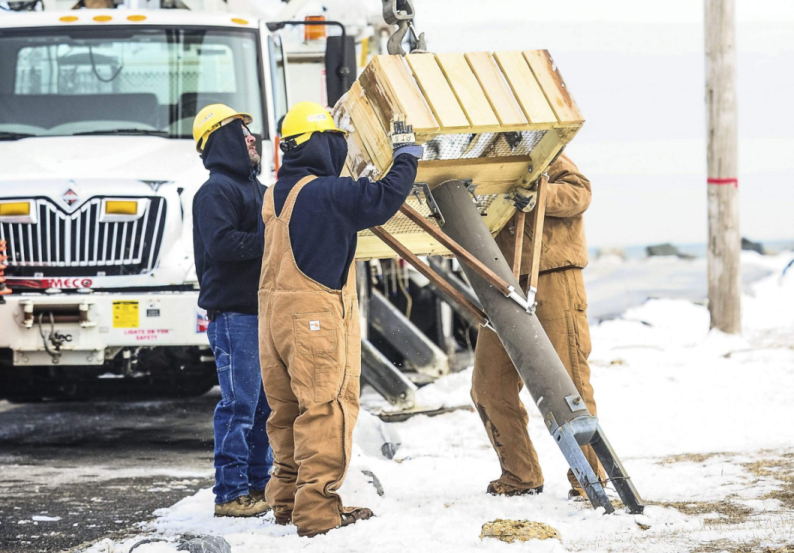 Implementation – Considerations
Size of territory
Avian species in area
Frequency of avian/power line interactions
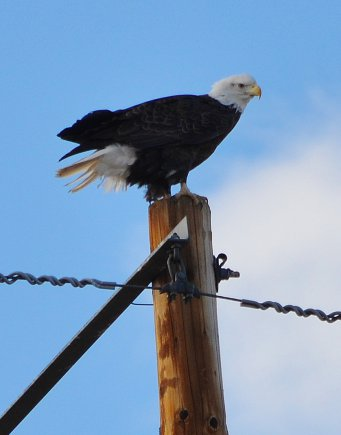 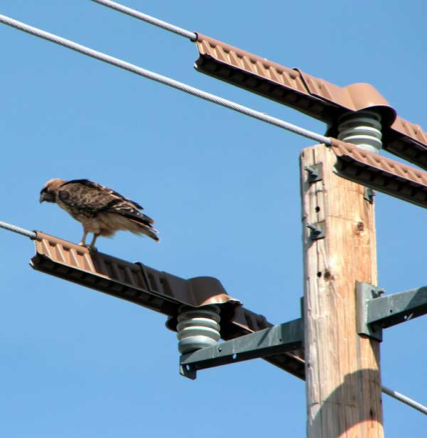 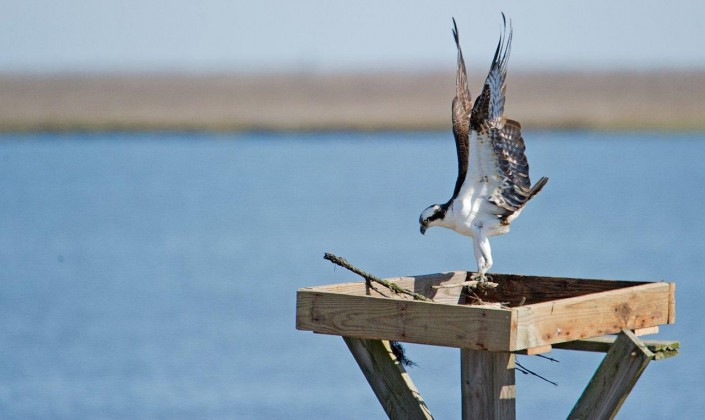 © Howie Williams
Implementation – Benefits
Reduced bird mortality
Improved service reliability
Favorable public perception
Positive working relationships with agencies
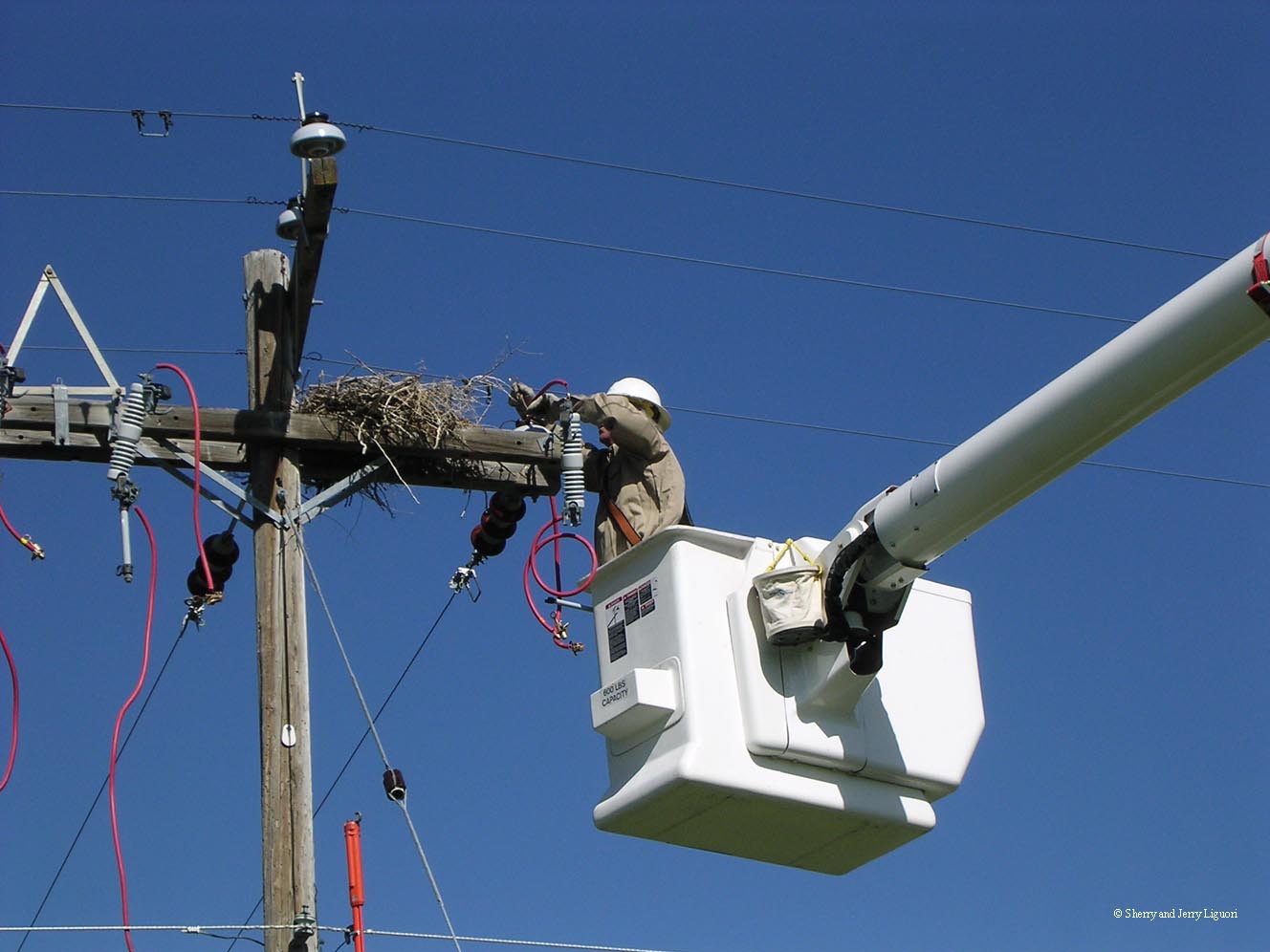 Patti MetroManager, Transmission & Reliability StandardsPH 703.907.5817CELL 571.334.8890patti.metro@nreca.coop